КРАСОТА ОРЕНБУРГСКОЙ  ЗЕМЛИ
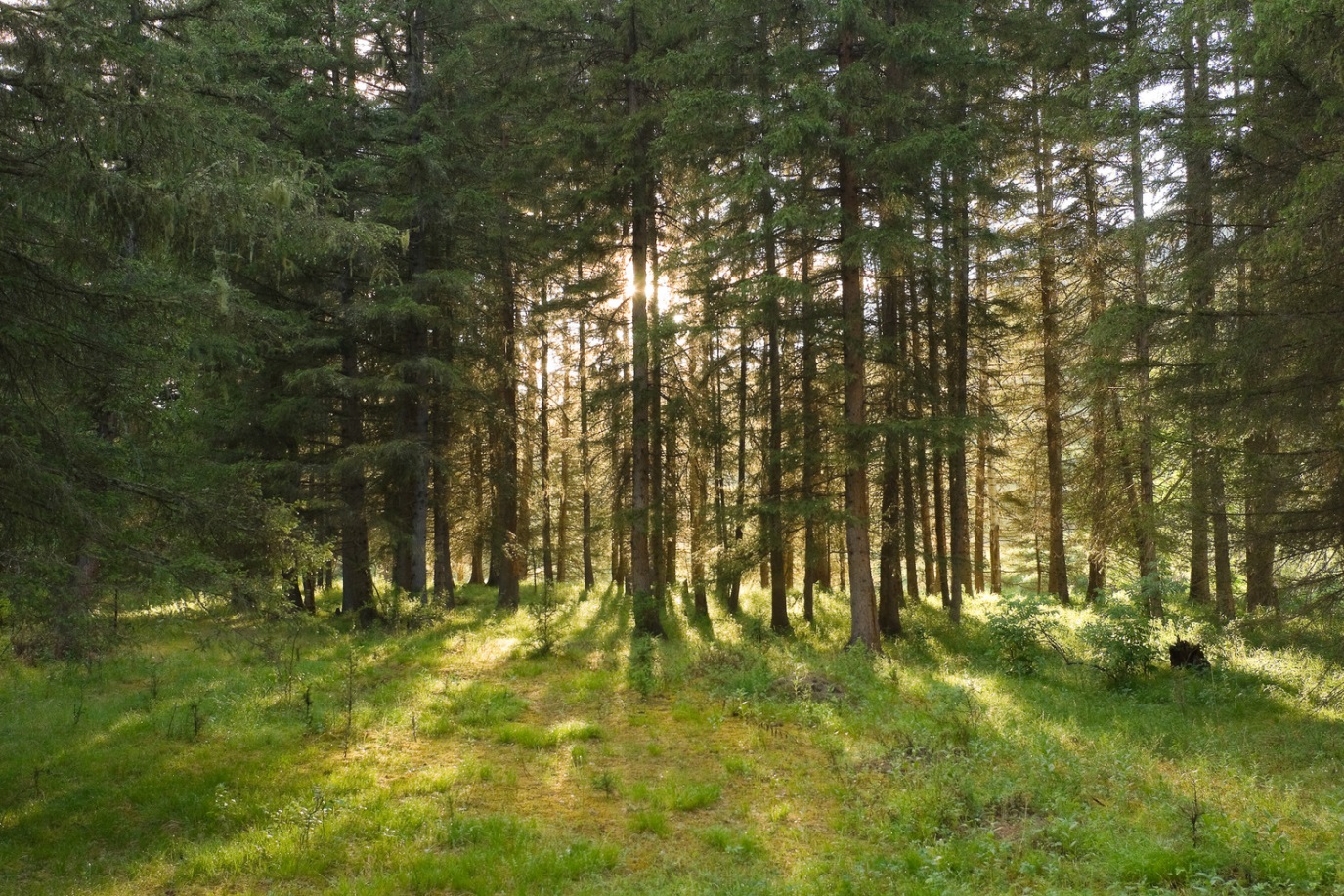 Изумрудом в степи ковыльной Засверкал средь Уральских гор В Оренбургской бескрайней сини Бузулукский сосновый бор.
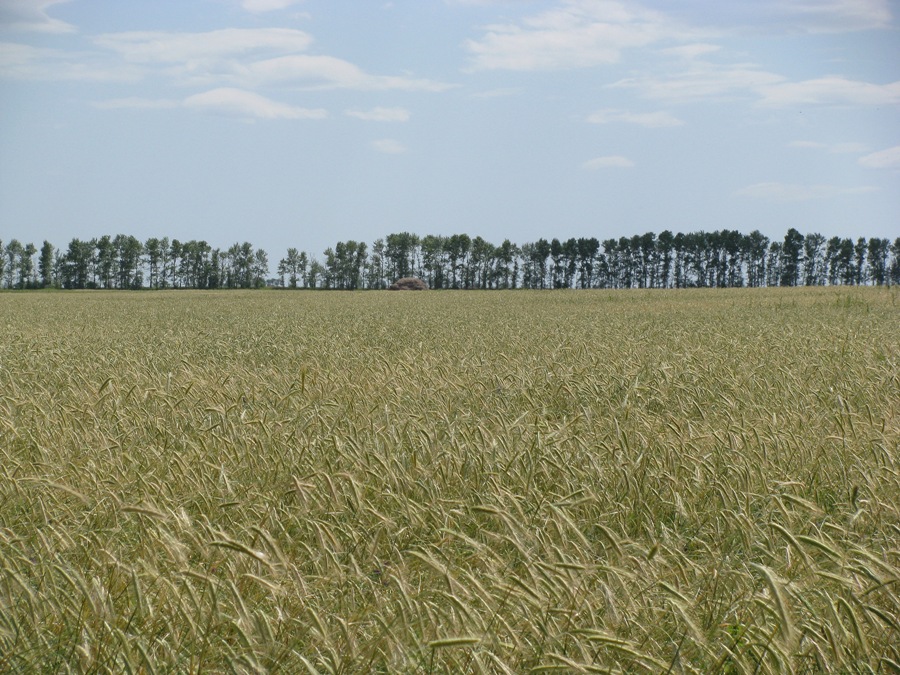 Воздух здесь напоён ароматом.Густ и прян, хоть ладонями пей.Край, красив ты пурпурным закатом,Золотистым сияньем полей.
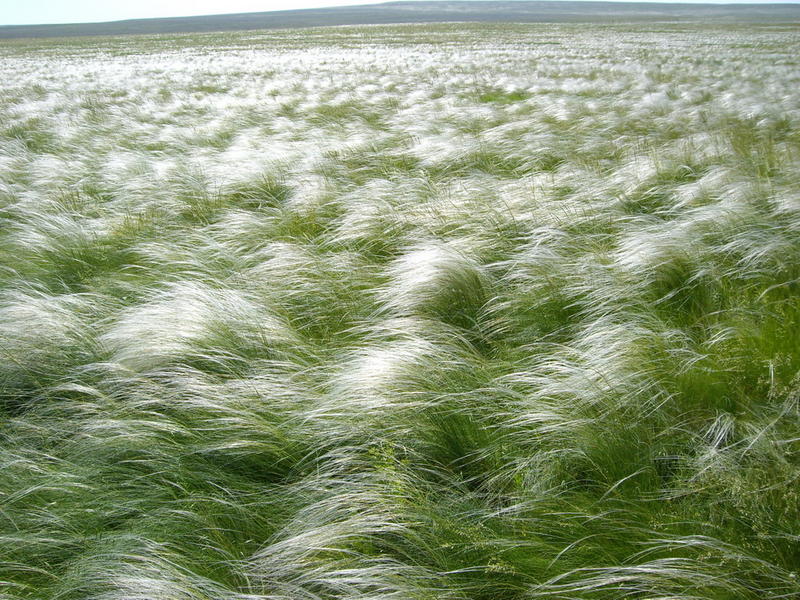 Люблю бескрайние просторы,Край необъятный странный наш,Платков изящные узоры,Степей и гор простой пейзаж
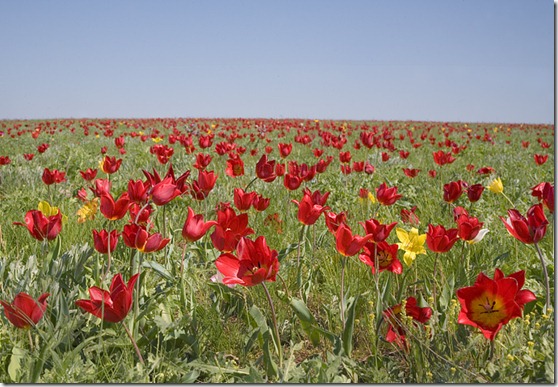 Мы открыли тюльпановый островСреди моря степной синевы.Там песни рождаются просто -Под шорох травы.
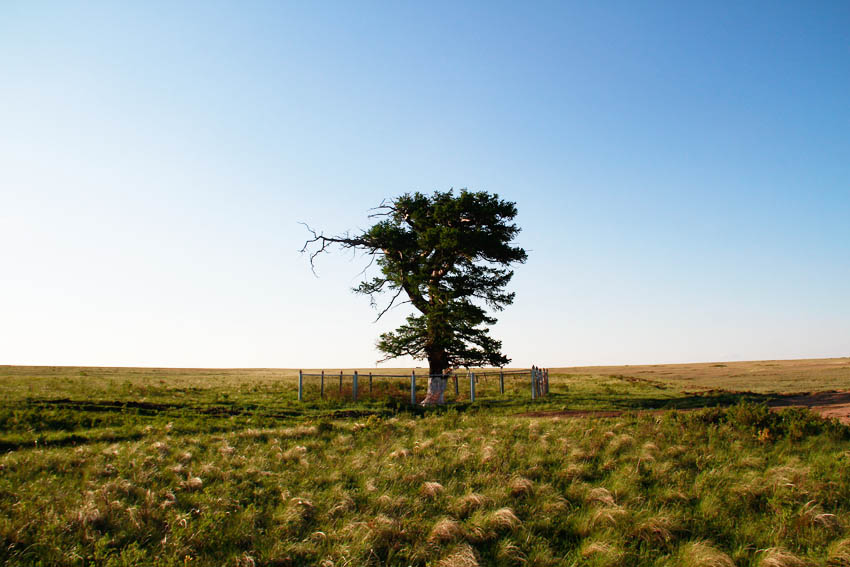 Уникальная 600-летняя одинокая лиственница в адамовской степи могла погибнуть. 
Нынешней зимой её пытались сжечь.
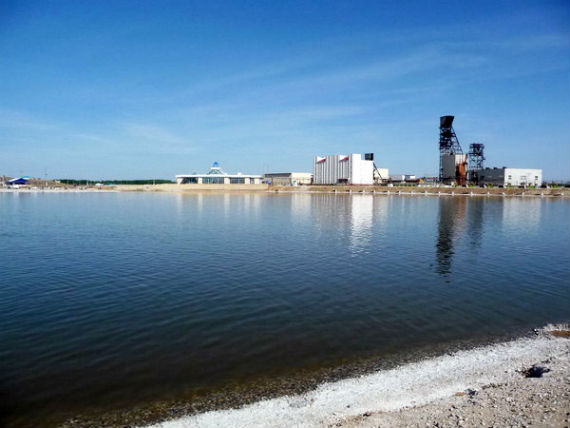 Озеро Развал в Соль -Илецке
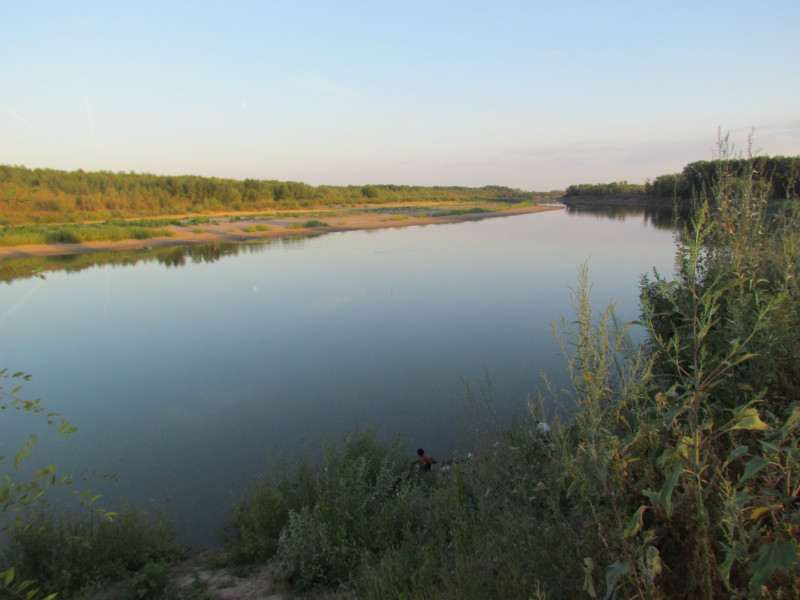 Течёт рекою благороднойКрасавец батенька Урал.Его вовек не позабудет,Кто здесь однажды побывал
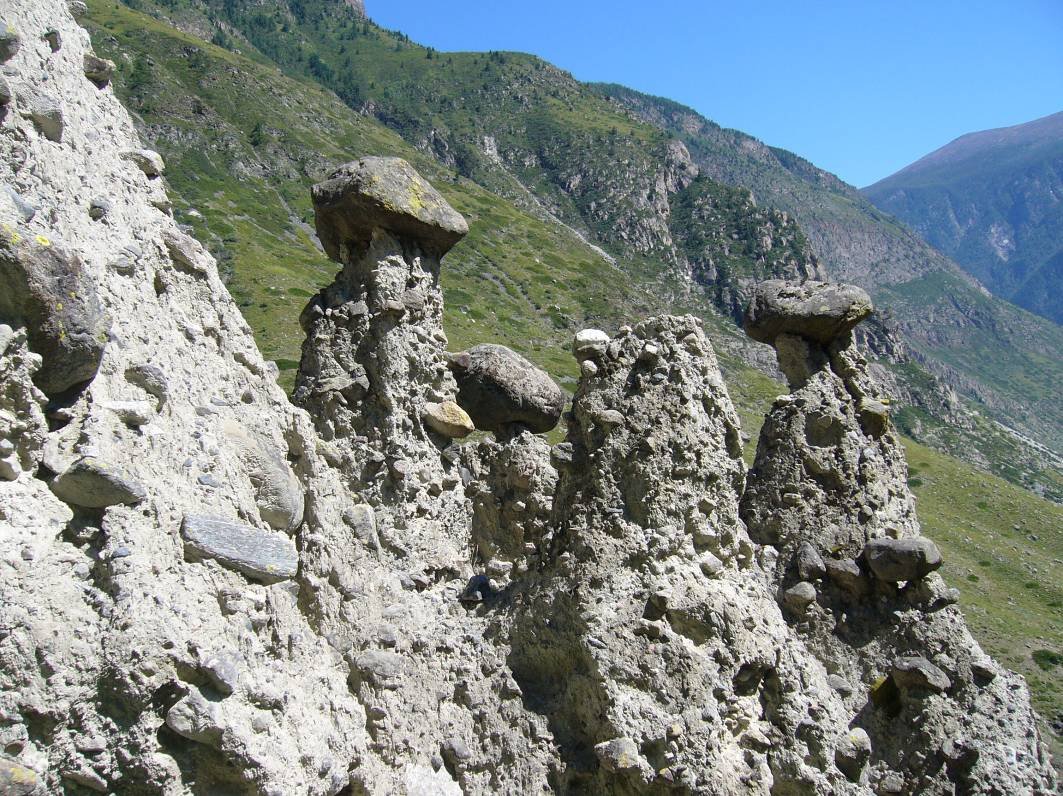 Всемирно известен Уральский хребет,И недрам его истощения нет.Известен он нефтью, железом, и газомА также красивым Бажовским рассказом
На Урале есть гора –яшмой знаменита.
Разноцветного добра много в ней укрыто.
Пролежали сотни лет камни-самоцветы.
Выбирай любой на цвет -красивее нету!
Геологический памятник природы «Гора Полковник»
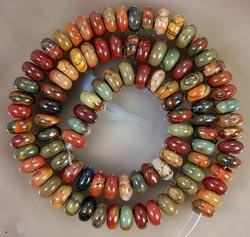 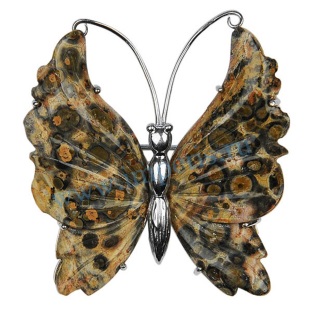 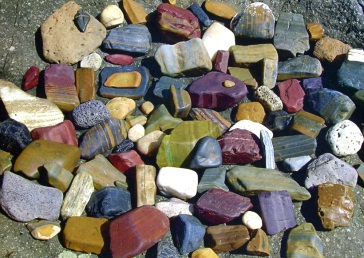 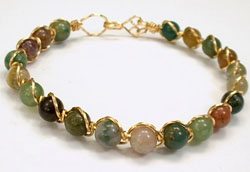 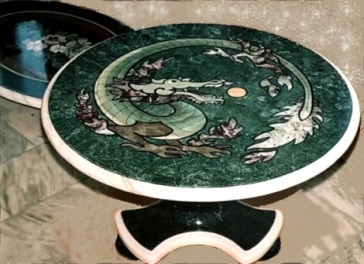 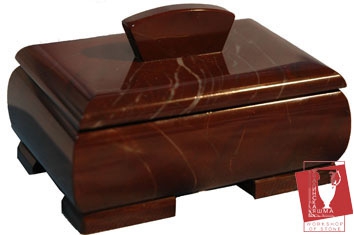 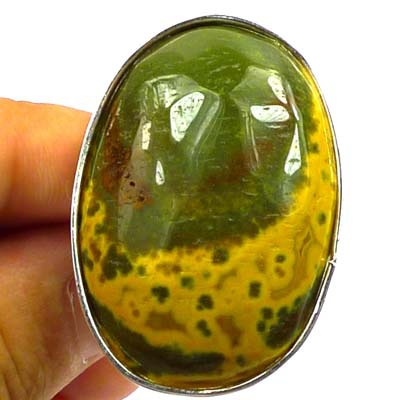 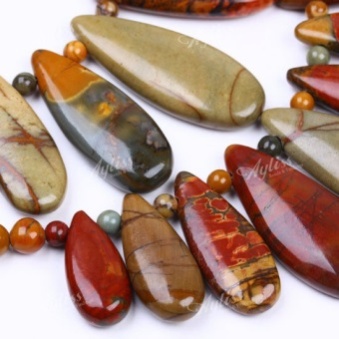 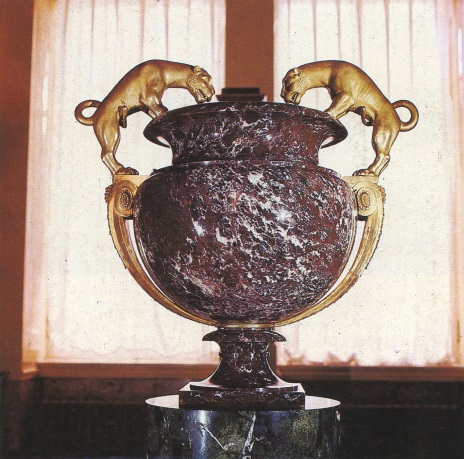 Не за дальними горами –
Самоцвет мой рядом, тут
Этот редкий чудо-камень
Орской яшмою зовут!
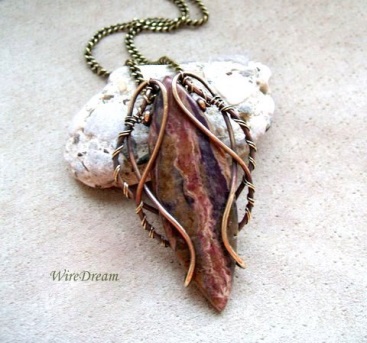 Изделия из Орской яшмы
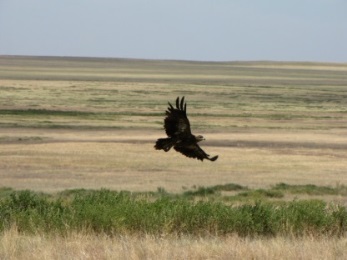 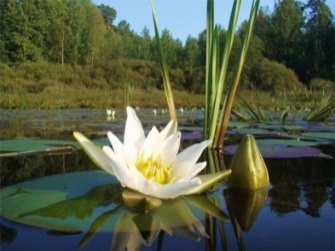 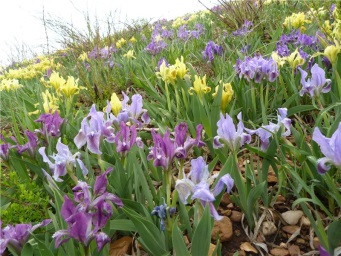 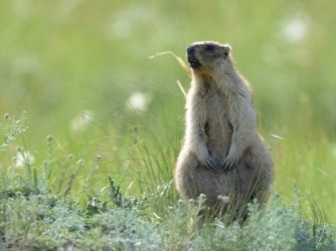 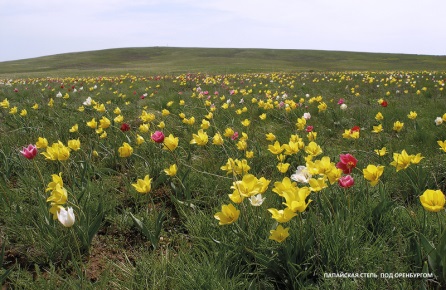 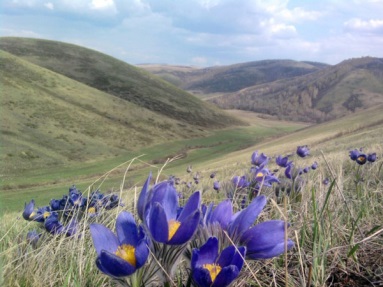 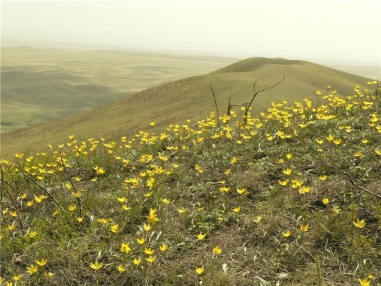 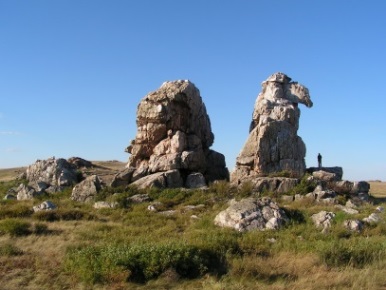 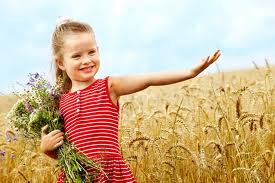 Сквозь траву улыбаются солнцу,
Глаз мой радуя, чудо-цветы.
Расцвели Оренбургские степи.
Нет милее мне их красоты.